マトリックス法
この説明資料の内容は以下のとおりです。
　　◯　マトリックス法についての説明
　　◯　マトリックス法の進め方
　　◯　進め方の例
[Speaker Notes: マトリックス法について説明します。]
『マトリックス法とは』
・マス目に該当する内容について考えるので、　
　アイデアが出やすくなる。
・項目を視点にアイデアを網羅することがで
　きるので、テーマの全体を把握するのに有
　効である。
[Speaker Notes: マトリックス法は、マス目に該当する内容について考えるので、アイデアが出やすくなります。
項目を視点にアイデアを網羅することができるので、テーマの全体を把握するのに有効です。]
【進め方】
①　テーマを決める。

②　テーマに関して考えられる縦、横の項目を出し合う。

③　項目を数個に絞り込んで、縦、横に記入する。

④　付箋に縦、横の項目に合わせて書き込みをし、該当するセル
　内に貼る。

⑤　貼られた付箋の整理をする。このとき、セルを超えて構造化を
　行う。
[Speaker Notes: マトリックス法の進め方を説明します。
①　テーマを決めます。
②　テーマに関して考えられる縦、横の項目を出し合います。
③　出し合った項目の中から数個に絞り込んで、縦、横に記入します。
④　記入した縦・横の項目に合わせて付箋に書き込みをし、該当するセル内に貼っていきます。
⑤　貼られた付箋を整理します。整理する際は、セルを超えた構造化を行います。]
【進め方の例①　テーマを設定する】
テーマ：「○○饅頭の売り上げを伸ばすためには
　　　　　どうしたらよいか。」
【進め方の例②　テーマに関する縦、横の項目を出し合う】
縦の項目は、
成果・課題・
手立て(改善法)であることが多い。
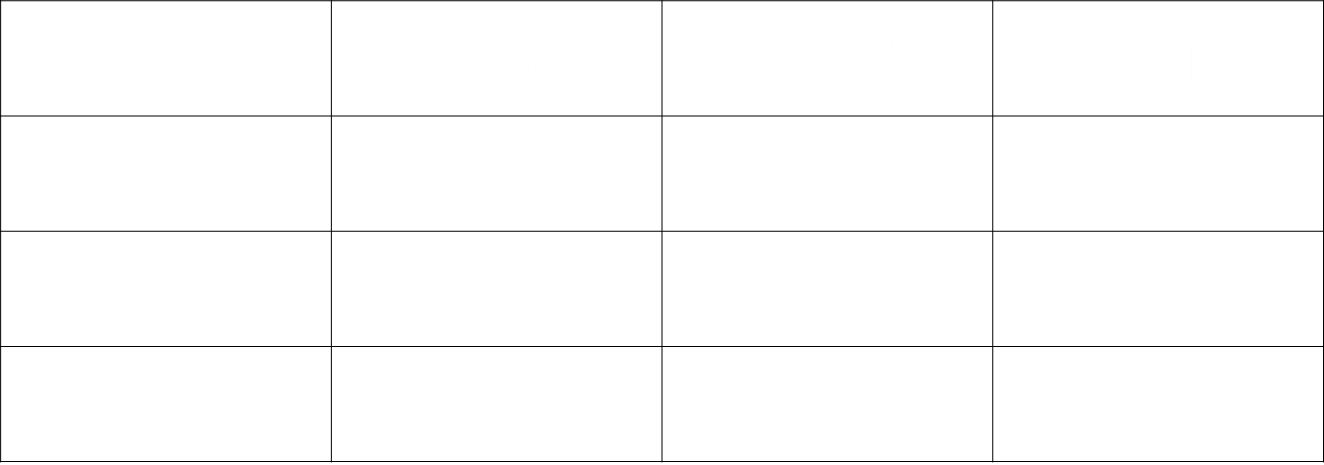 [Speaker Notes: マトリックス法の実際の進め方です。
まずは「テーマ」を設定します。
「○○饅頭の販売を増やすためにはどうしたらよいか」というテーマを例に、進め方を説明します。
テーマを設定したら、テーマに関して考えられる縦・横の項目を参加者で出し合います。縦の項目は一般的に「成果・課題・手立て」を設定します。]
【進め方の例③　縦・横の項目を設定する】
課題：○○饅頭の売り上げを伸ばすためには
　　　　どうしたらよいか。
[Speaker Notes: 出し合った項目を縦、横それぞれ数個に絞り込んで、表に記入します。]
【進め方の例④　付箋に書きセル内に貼る】
課題：○○饅頭の売り上げを伸ばすためには
　　　　どうしたらよいか。
清潔感ある
店舗
くちコミ
看板商品
がある
新商品がない
建物の老朽化
新規の顧客が増えない
地元のイベントに参加して販売する
地元の果物を使った新商品開発
地域物産館に商品を置いてもらう
[Speaker Notes: 縦の項目に、よさ・課題・手立てを設定し、横の項目に、「商品」「店舗及び環境」「宣伝」を設定します。
縦、横の項目に合わせて付箋に書き込みをし、該当する枠内に貼ります。]
【進め方の例⑤　貼られた付箋を整理する】
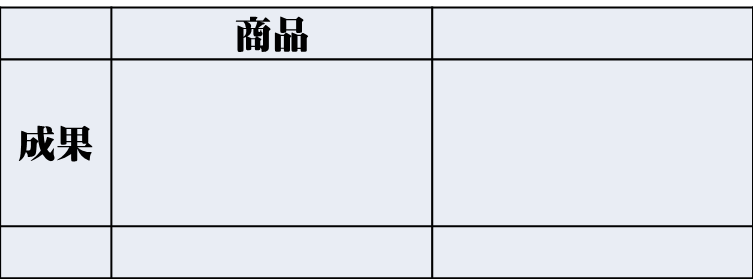 現状
評価
生産
看板商品
がある
コンテストで入賞する
機械による
自動生産
よさ
(成果)
高齢者に愛されている
低コストを
実現
雑誌で取り上げられる
無農薬原料を使用
新商品を
発表
その他
[Speaker Notes: 最後に、貼られた付箋を整理します。
例えば、「商品・成果」の項目に、これらの考えが出されたとします。
出された考えを整理することで、どのような内容の考えが出されているのかを把握することができます。]